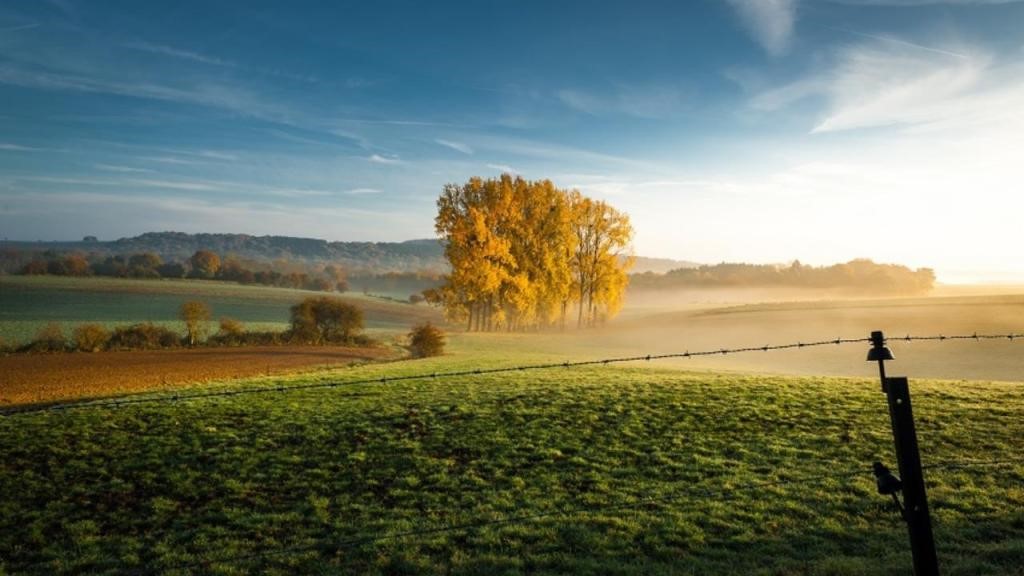 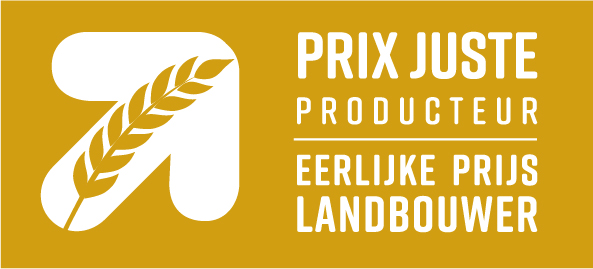 Claire Fastré
Une initiative du Collège des Producteurs
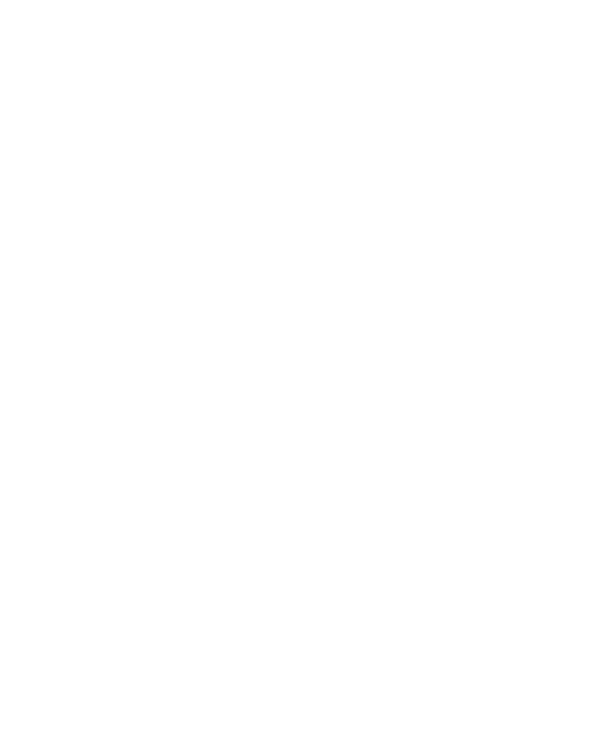 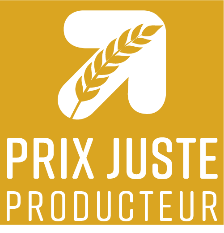 1
Prix Juste Producteur
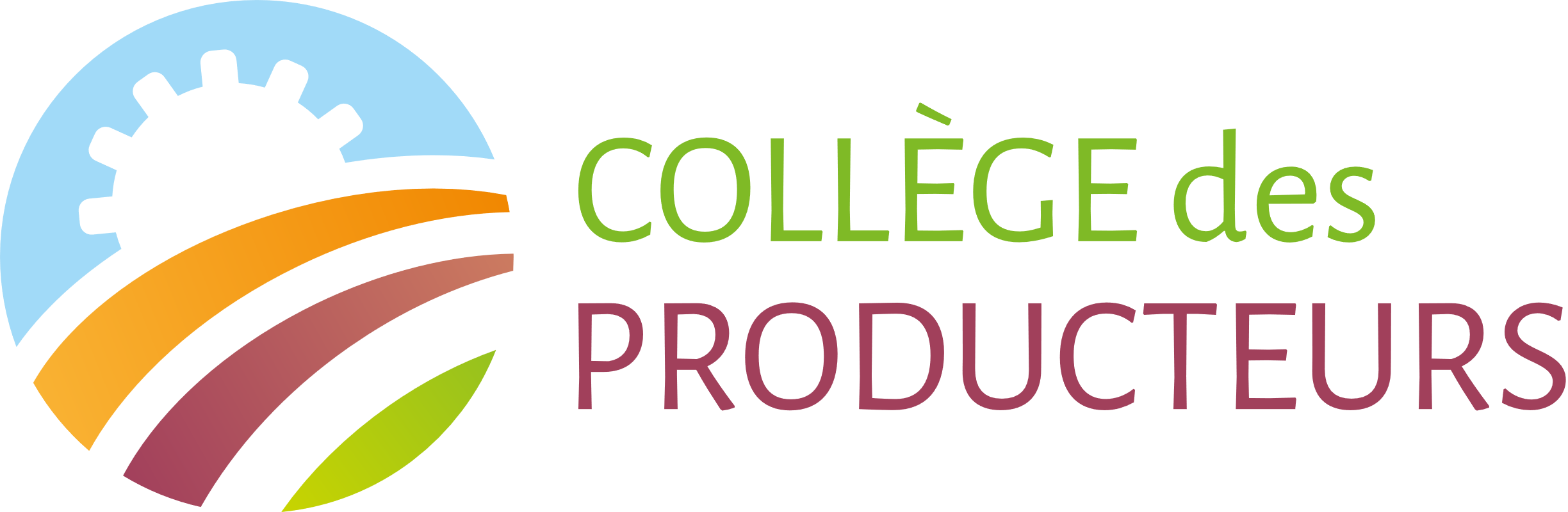 En 2024: 105 filières labellisées
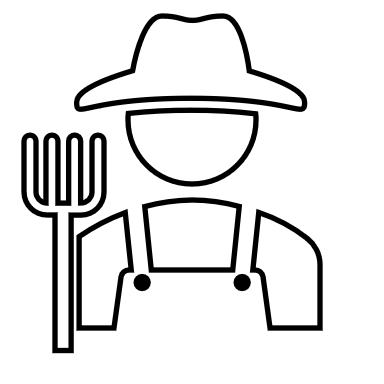 803 producteurs (dont 400 environ dans 15 groupements de producteurs)
35 transformateurs et acteurs intermédiaires
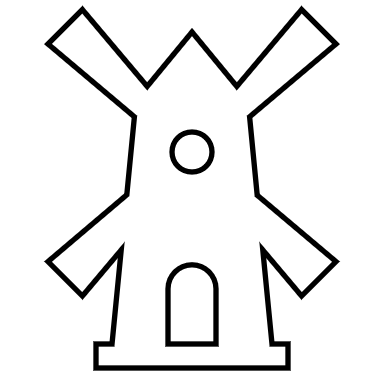 Produits vendus en direct, via des coopératives ou en GMS
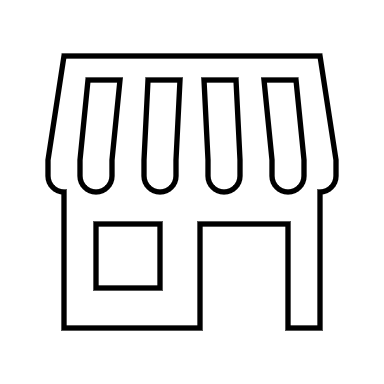 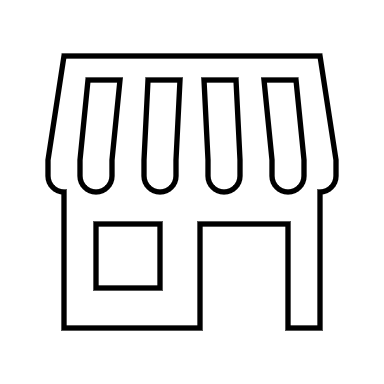 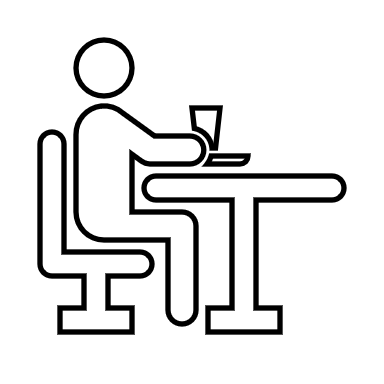 Chiffre d'affaires de 17 millions d’€  
Plus de 400 produits issus de toutes les filières agricoles
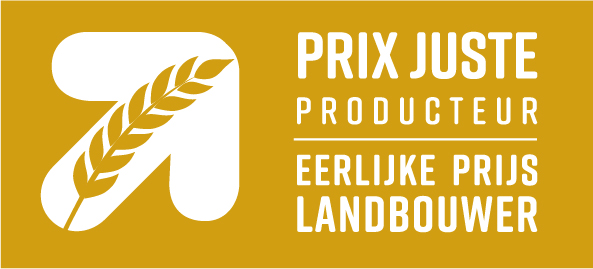 Ce que  certifie le label Prix Juste
4
Informations sur la filière
Producteurs en groupe
Respect des coûts de production
Echéance de paiement
Cadre de négociation clair
Pérennité de l’engagement
5
Produits composés
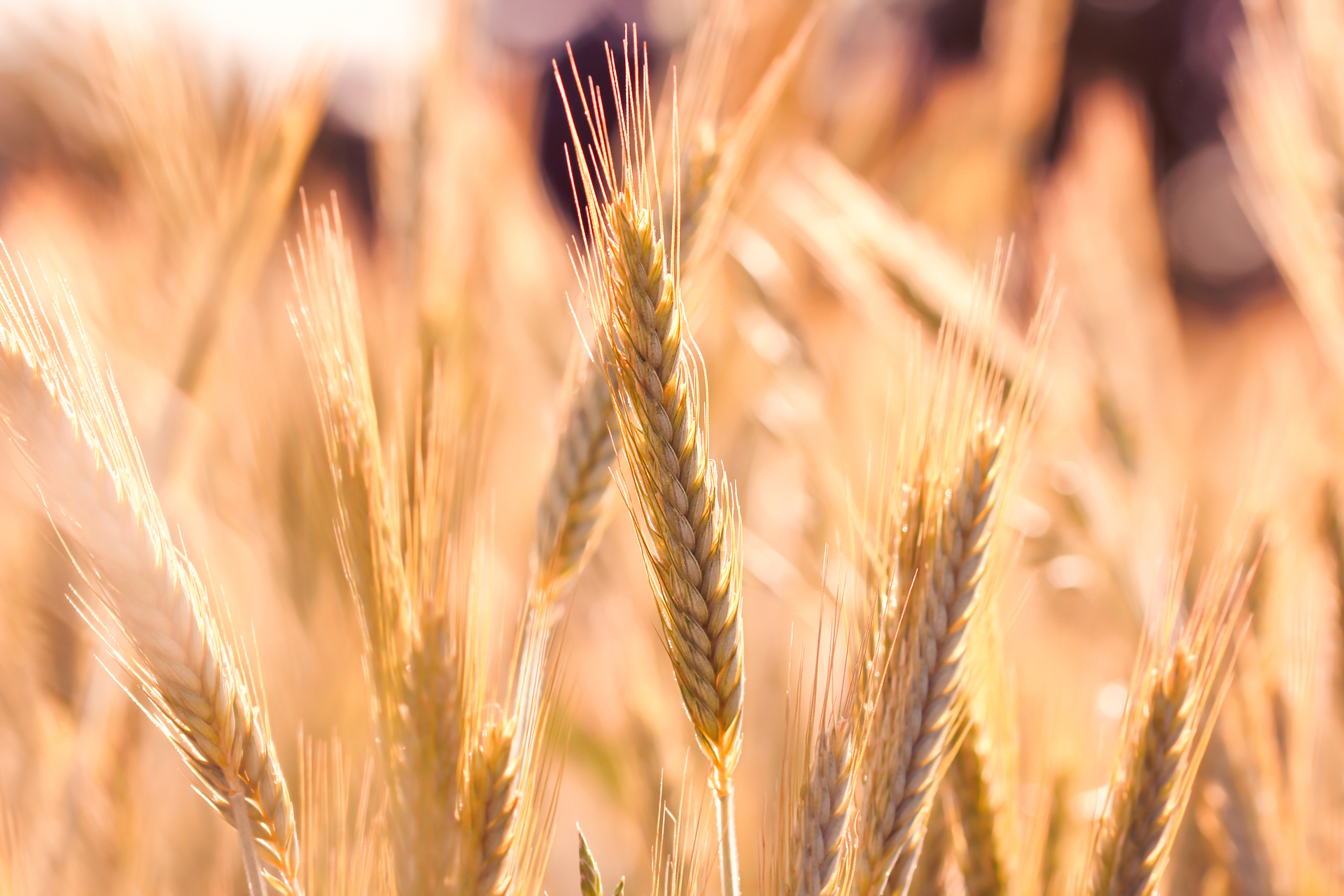 Coûts de production et qualité
Comment les calculer ? Par ferme? En moyenne ? 
Impact de la qualité ? Bio?  mesures agroécologiques? Prise de risque? 
Variabilité des marchés ou prix fixes?
6
[Speaker Notes: Exemple : perte de rendement en blé destiné à l’alimentation humaine, + risque de déclassement 1 année sur 5 ( part en aliment pour bétail ) : important de la prendre en compte , permet de soutenir des filières attirer des agriculteurs, notamment en bio permet de refléter les surcouts et financer les changements de pratiques]
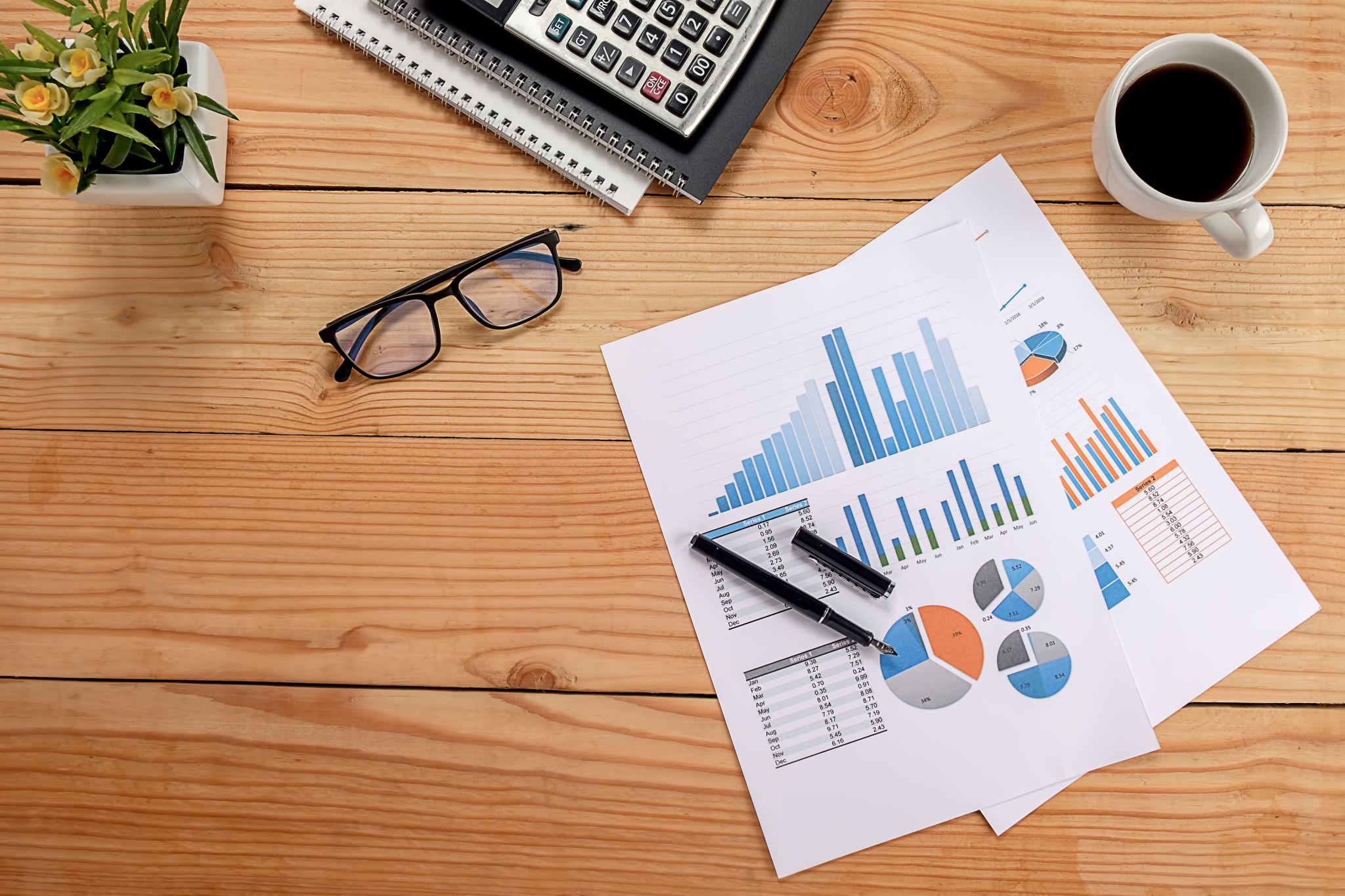 Rôles du label
Aide au calcul des coûts de production 
Nouveaux débouchés commerciaux 
Négociations auprès de négociants, de la GMS, de transformateurs etc. : mise en place de filières agricoles locales complètes
Argument de vente auprès des consommateurs 
Critères repris dans les cahiers des charges de marchés publics
7
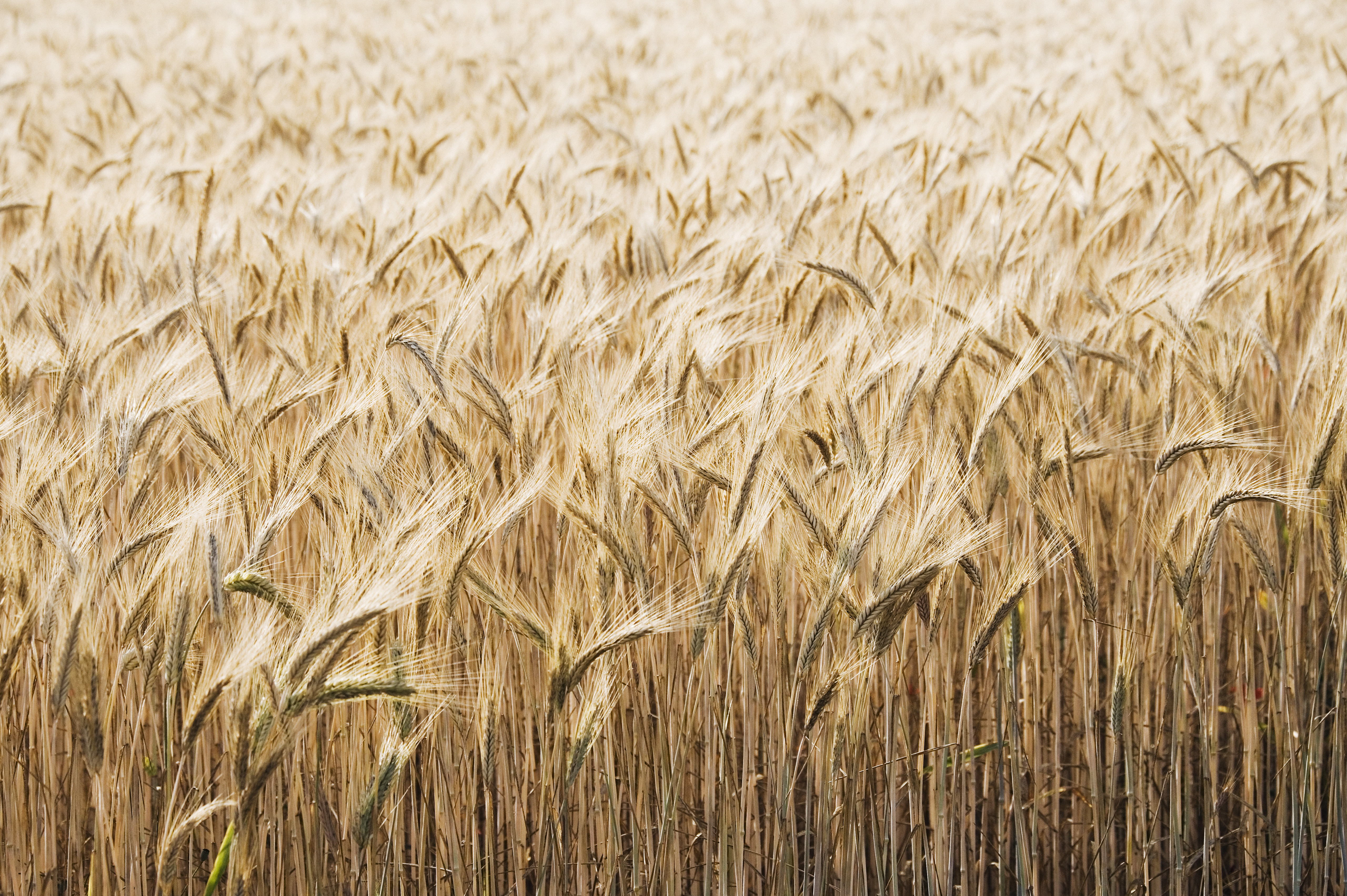 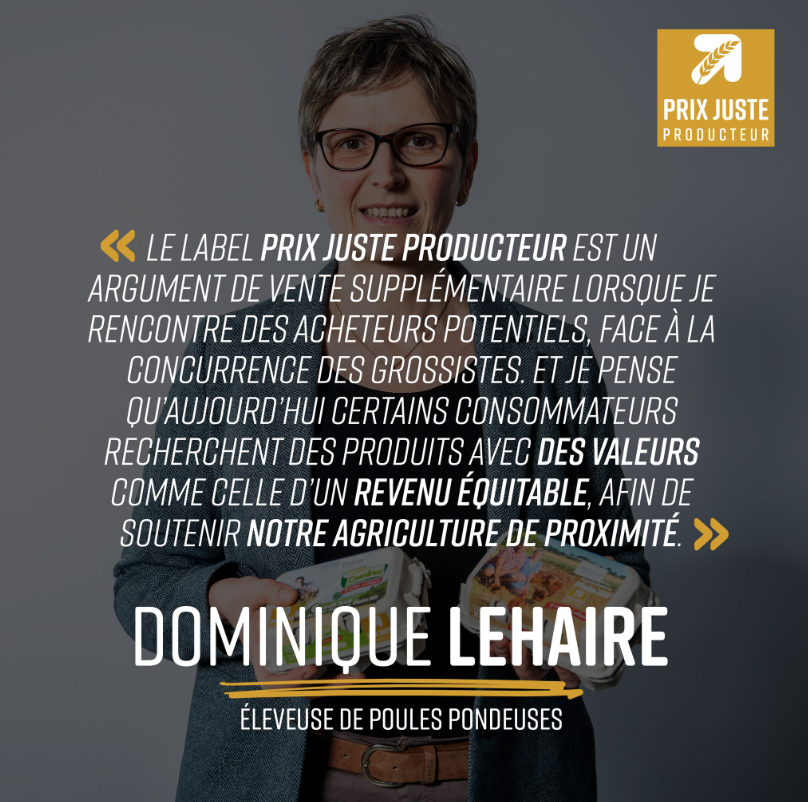 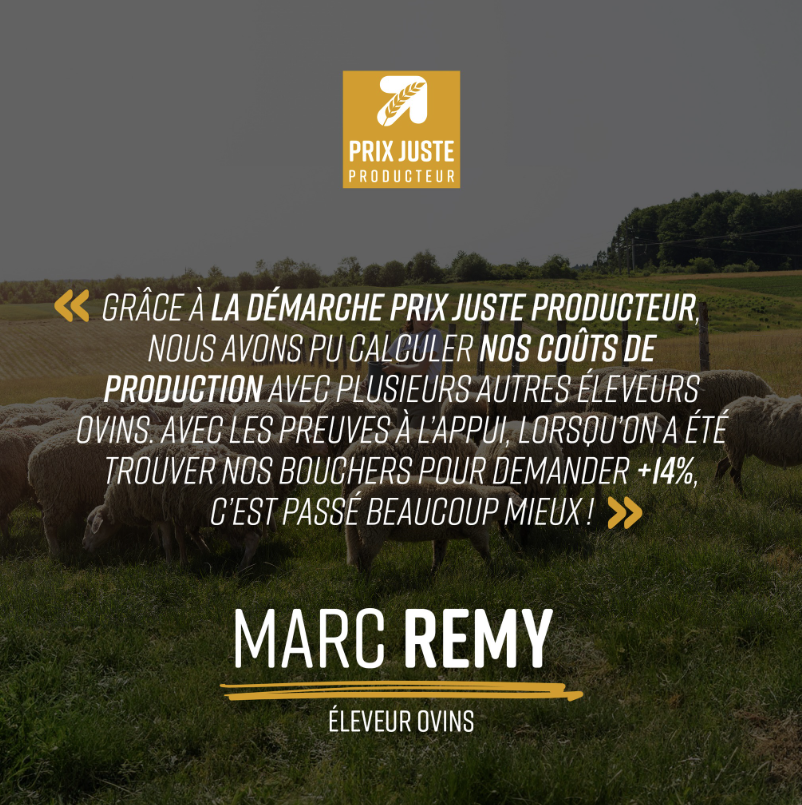 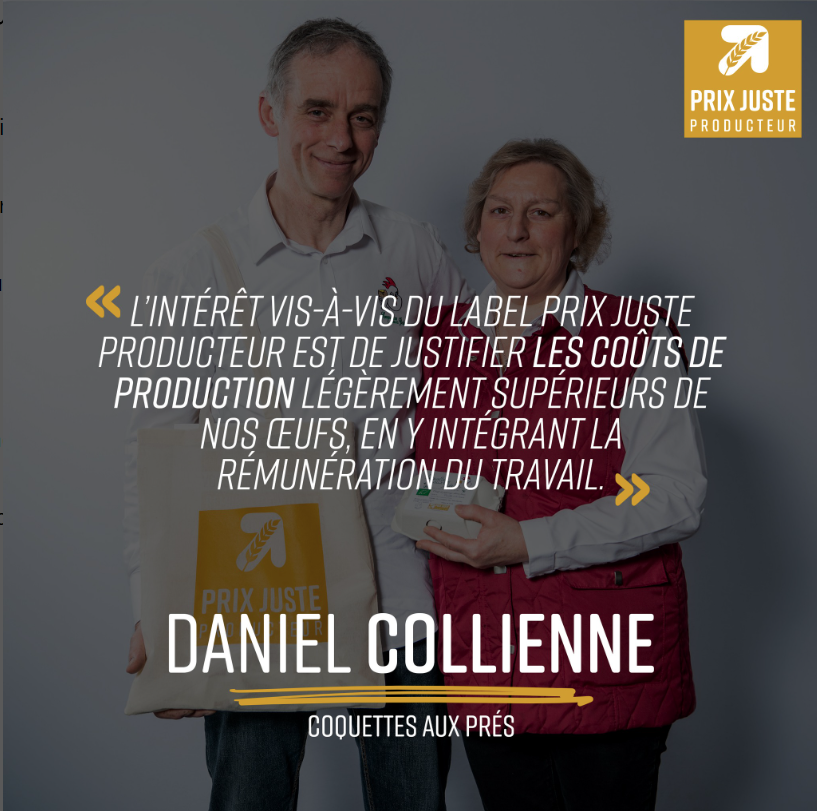 8
[Speaker Notes: Légitimité du prix!]
Mais y a-t-il des acheteurs ?
Les Belges accordent une importance significativement plus élevée aux produits locaux et sont en majorité d’accord pour dire que les produits équitables ne doivent pas se limiter aux produits en provenance de pays du sud. 
Même si les Belges déclarent être prêts à payer plus pour des produits équitables, la perception d’un prix plus élevé reste le frein principal pour l’achat. L’arrivée depuis plusieurs années de la grande distribution a permis de diminuer les prix et de proposer des produits équitables d’« entrée »
La majorité des Belges est toujours prête à payer un supplément pour acheter un produit équitable, mais celui-ci ne peut pas dépasser les 8% du prix standard (contre 10% en 2020).
Trade for Development Centre Enabel, Baromètre 2022 du commerce équitable, 2022.
9
[Speaker Notes: Source : https://www.tdc-enabel.be/fr/2022/10/04/barometre/ 
Baromètre du commerce équitable 2022, Trade For Development centre Enabel, 2023.]
Bedankt, merci !
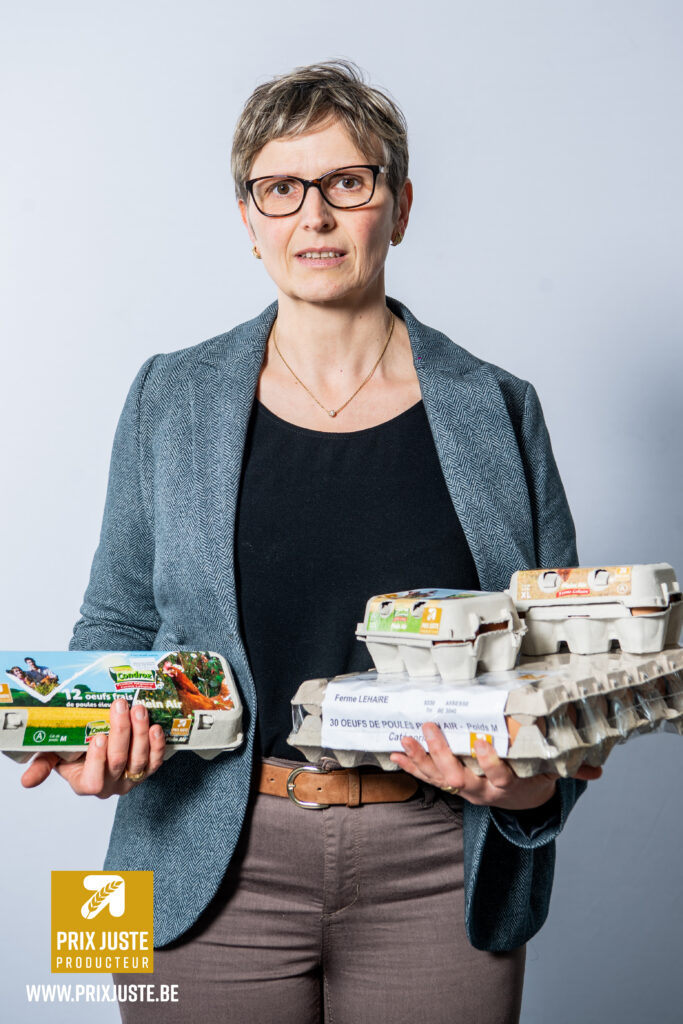 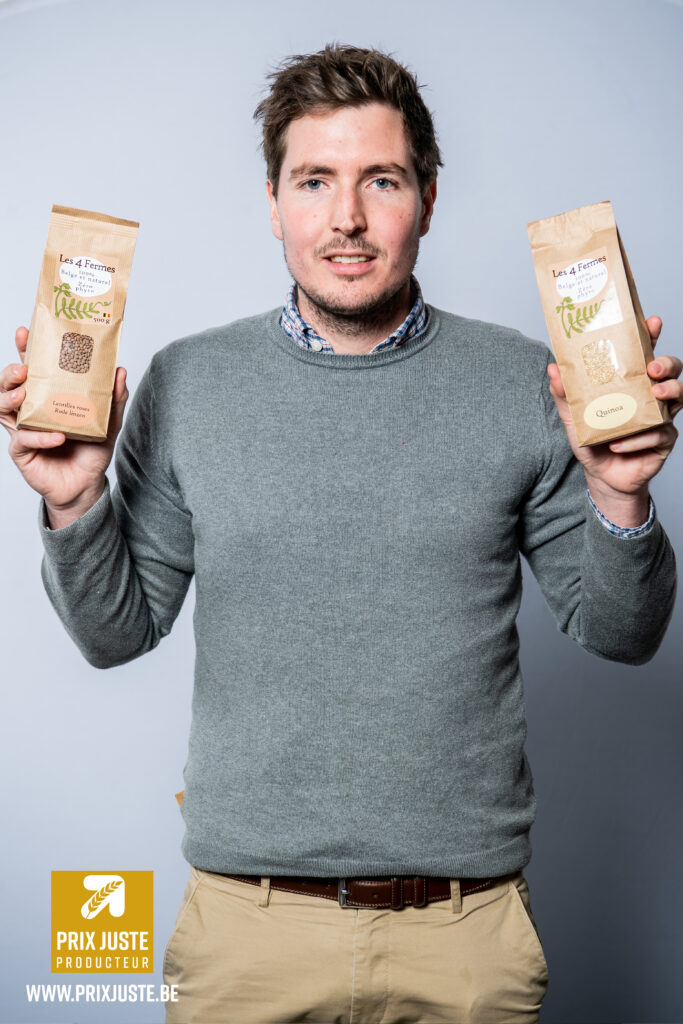 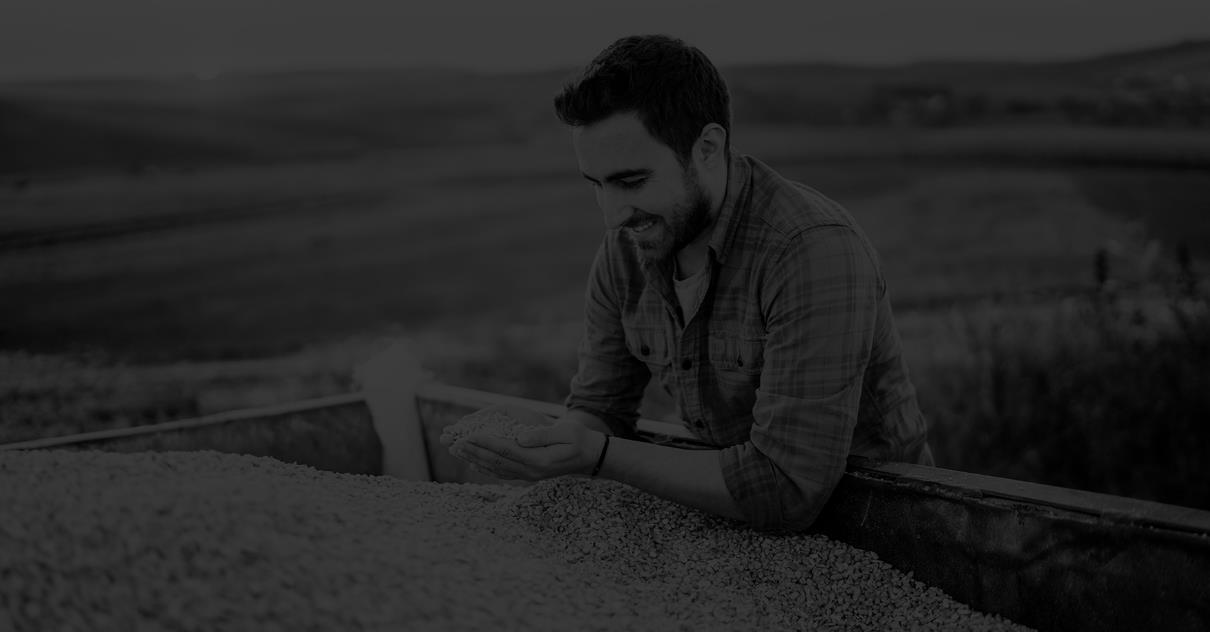 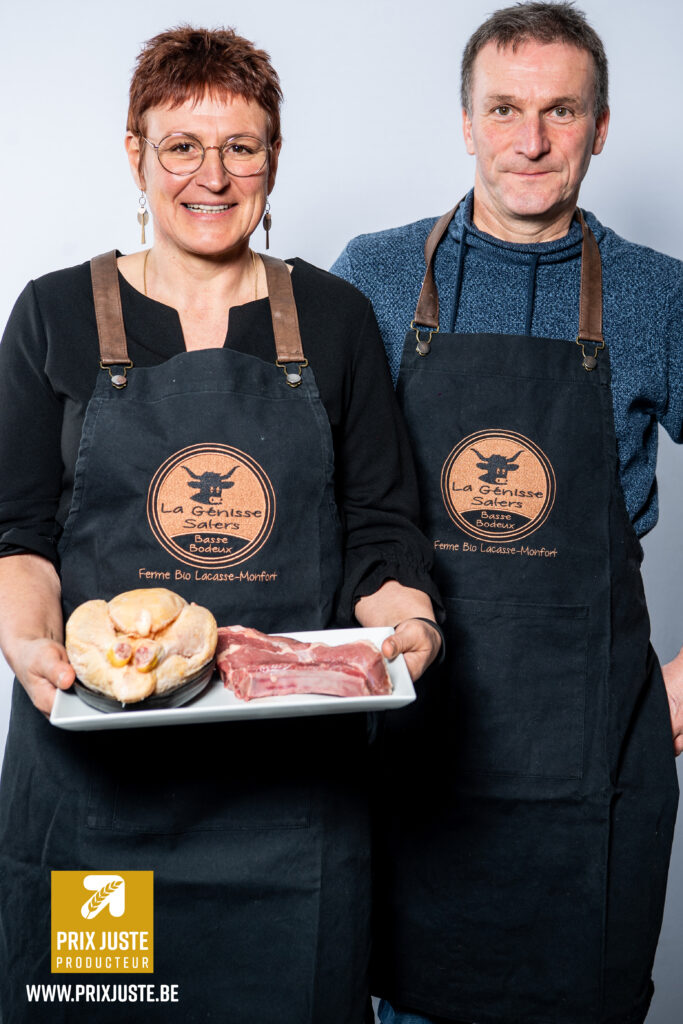 [Speaker Notes: Cornu 
Œufs 
Mathonet]
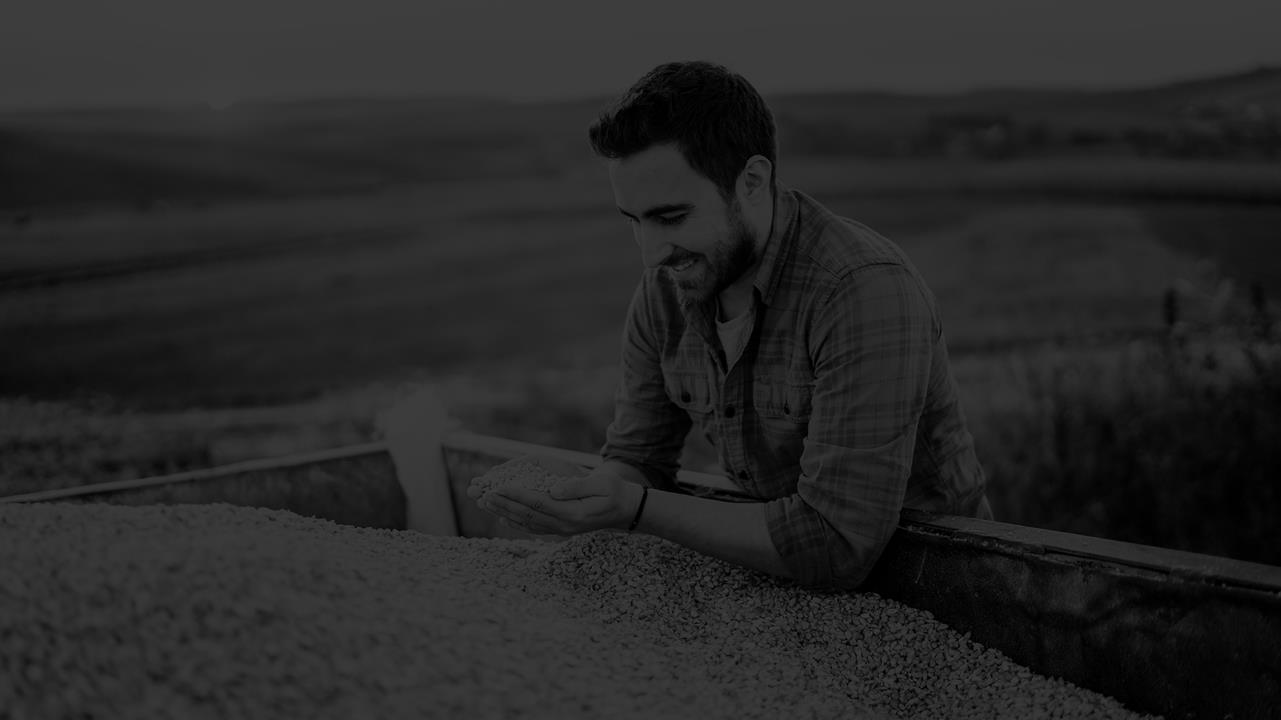 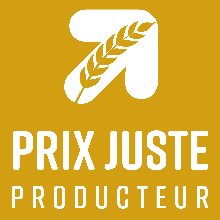 Claire Fastré  
claire.fastre@collegedesproducteurs.be
0494/82 61 77
www.prixjuste.be
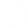 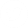 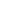